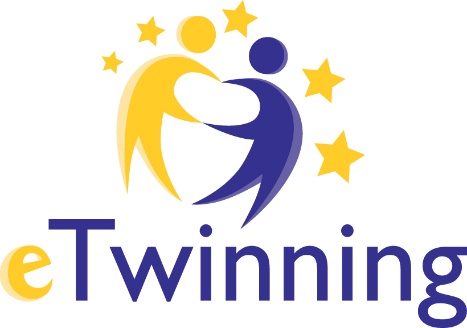 Company Presentation(video conference)
Project Necessary Skills and Instruments for Supply Chain Management
Plan of the Meeting
1) Presentation of the Companies
 TASK :
- look with attentively at presenter;
- found the positive point in his/her body language
- after each presentation answer on  questions on Metimeter
2) Workshop in the groups. 
TASK  :
Every groups  create the TIPPS (do’s & don’ts) for professional video conference.
3) Summary and new task for the next meeting.
SUMMARY
TIPS FROM BUISINESS SPECIALIST
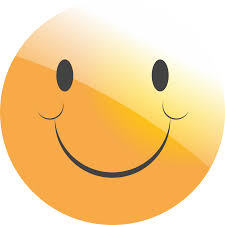 1. EXPRESS YOURSELF :
SMILING;
NODDING;
RAISE YOUR EYEBROWS;


All theese act will generate positive emotion in your audience
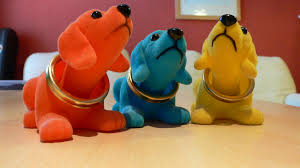 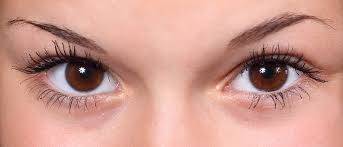 2. STRAIGHTEN YOUR POSTURE
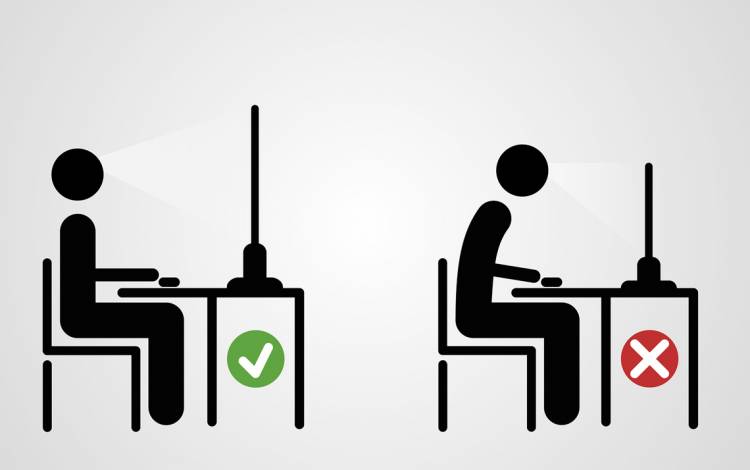 Shortslef said. “You could be saying the right things, 
but your body is conveying 1,000 negative cues. 
That negativity is what people are going to remember.”
https://today.duke.edu/2020/09/body-language-tips-engaging-video-meetings
3. LEAVE ROOM FOR YOUR HANDS
If you need make gestures with hands while speaking,  
just arrange some place between desk and  your chair.


but don't wave your hands too much 
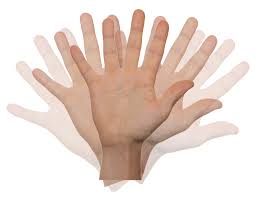 4. MAKE EYEs CONTACT
Try to look directly into your webcam.
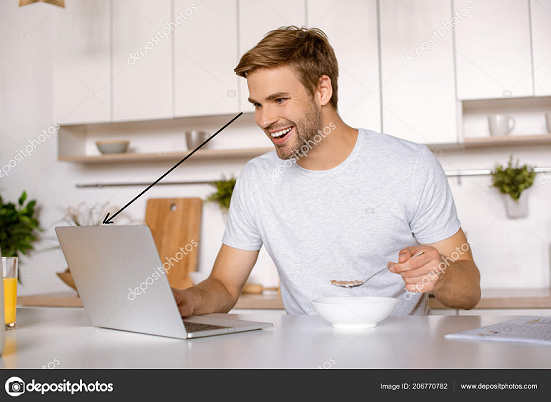 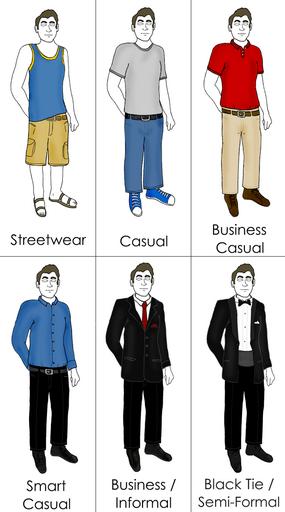 5. WEAR CLOTHES YOUWOULD WEAR TO  AN IN-PERSON MEETING
Literature:
https://today.duke.edu/2020/09/body-language-tips-engaging-video-meetings
https://highfive.com/blog/5-body-language-tips-better-video-conferences
https://www.ringcentral.com/us/en/blog/7-body-language-tips-for-your-next-video-meeting/
NEW TASK
FORMAL LETTER
order letter, 
order of complain, 
promotion letter,
inquiry letter,
or any other letter which you write to you counterparty (contractor, suppliers, partners etc.)
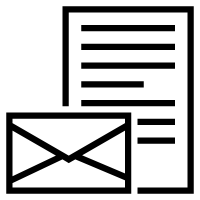 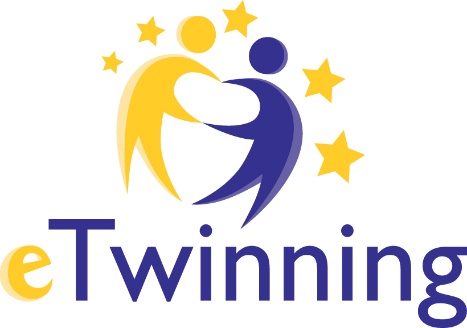 Thank you for Attention !!!
„Video Conference”
Project Necessary Skills and Instruments for Supply Chain Management